Online Social Networks and Media
Chapter 3, from D. Easley and J. Kleinberg book
Section 10.2.4, from A. Rajaraman,  J. Ullman, J. Leskovec
Betweenness and Graph partitioning
Centrality Measures
Not all nodes are equally important
Centrality Analysis: 
Find out the most important nodes in one network

Commonly-used Measures
Degree Centrality
Closeness Centrality
Betweenness Centrality
Eigenvector Centrality
Degree Centrality
The importance of a node is determined by the number of nodes adjacent to it
The larger the degree, the more import the node is
Only a small number of nodes have high degrees in many real-life networks
Degree Centrality

Normalized Degree Centrality:
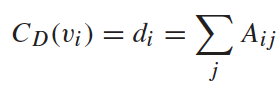 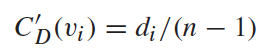 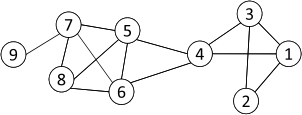 For node 1, degree centrality is 3;
Normalized degree centrality is 
3/(9-1)=3/8.
4
[Speaker Notes: “A small number of nodes have high degrees” thanks to the power law]
Degree Centrality (normalized)
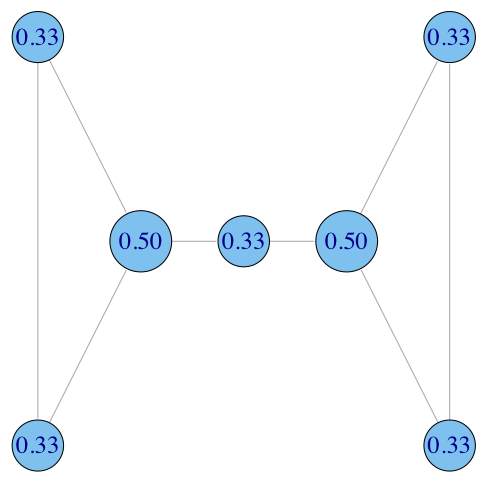 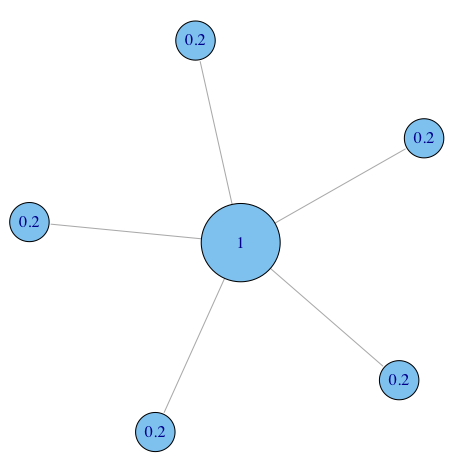 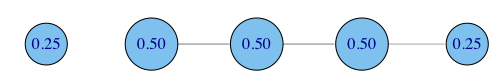 Degree Centralization: how equal are the nodes?
How much variation is there in the centrality scores among the nodes?
Freeman’s general formula for centralization (can use other metrics, e.g. gini coefficient or standard deviation):
maximum value in the network
Degree Centralization
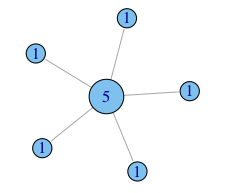 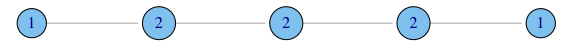 CD = 0.167
CD = 1.0
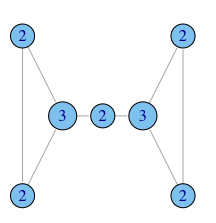 CD = 0.167
Degree Centralization
example financial trading networks
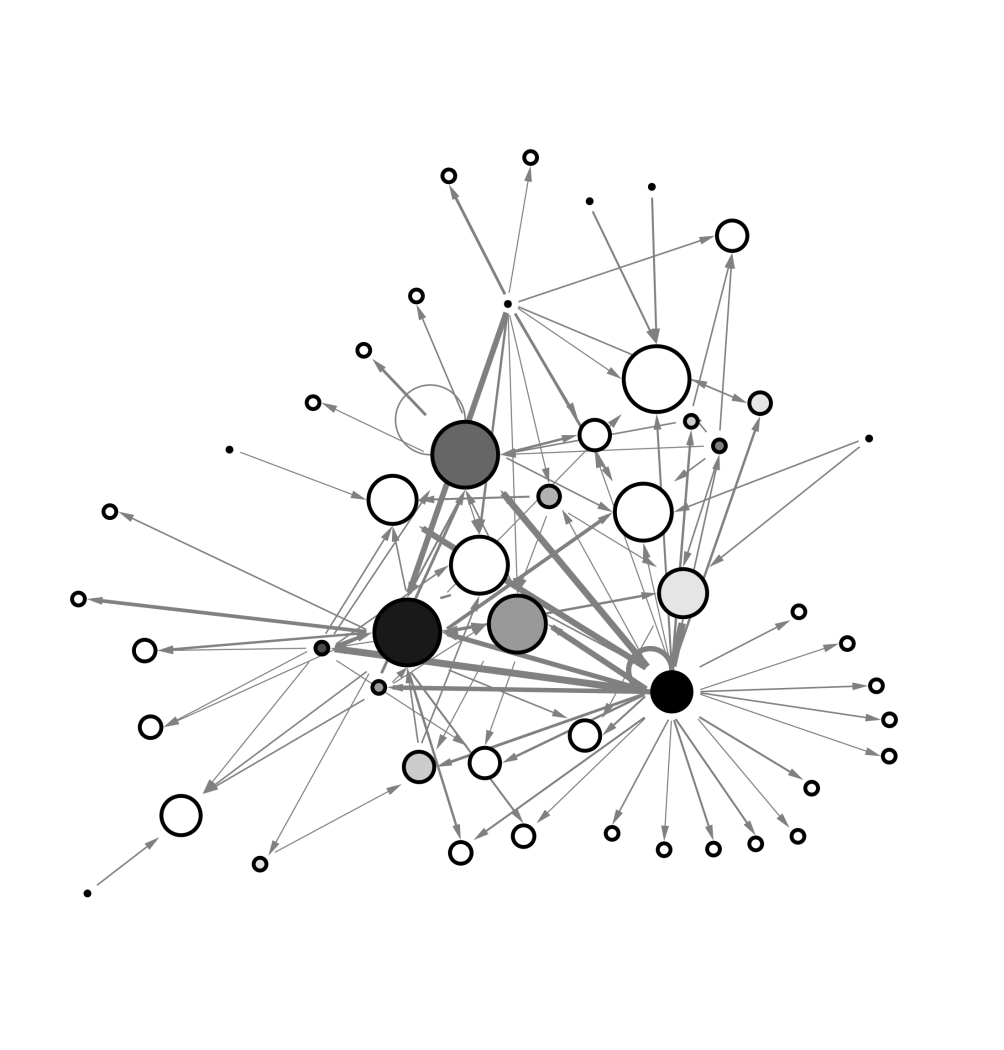 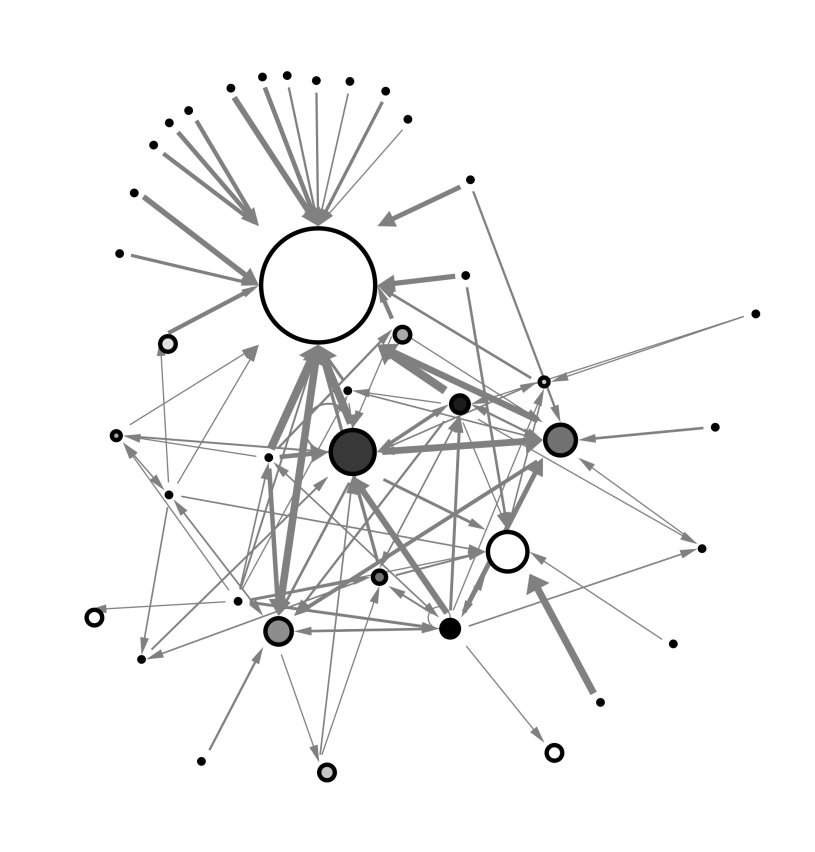 high centralization: one node trading with many others
low centralization: trades are more evenly distributed
when degree isn’t everything
In what ways does degree fail to capture centrality in the following graphs?
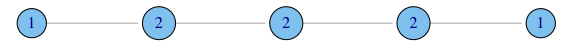 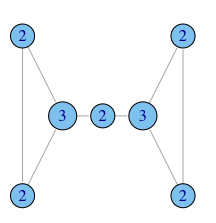 Closeness Centrality
“Central” nodes are important, as they can reach the whole network more quickly than non-central nodes
Importance measured  by how close a node is to other nodes

Average Distance:

Closeness Centrality
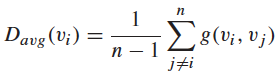 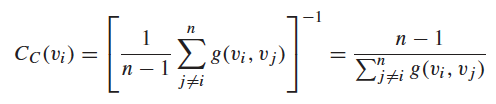 10
Closeness Centrality Example
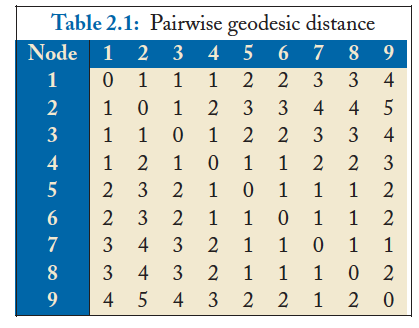 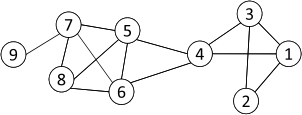 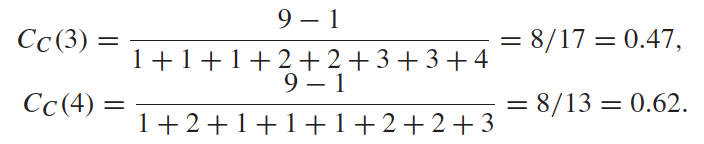 Node 4 is more central than node 3
11
Closeness Centrality Example
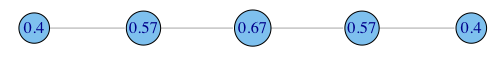 A
B
C
D
E
Closeness Centrality Example
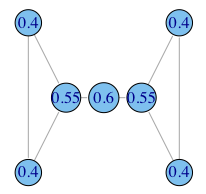 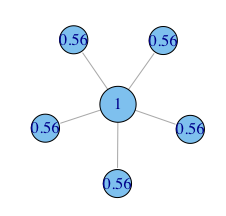 Betweenness Centrality
Node betweenness counts the number of shortest paths that pass one node
Nodes with high betweenness are important in communication and information diffusion

Betweenness Centrality
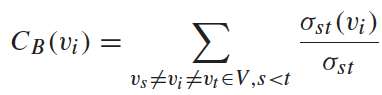 The number of shortest paths between s and t
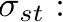 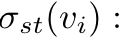 The number of shortest paths between s and t that pass vi
14
Betweenness Centrality Example
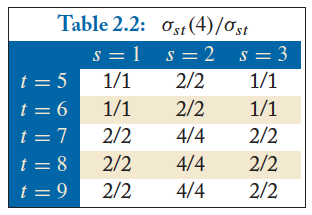 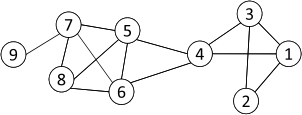 What’s the betweenness centrality  for node 5?
The number of shortest paths between s and t
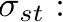 The number of shortest paths between s and t that pass vi
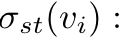 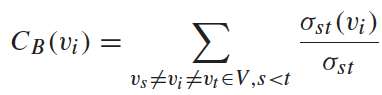 15
Betweenness Centrality Example
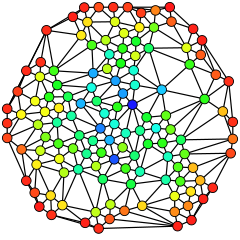 Blue (max)
Red (0)
Eigenvector Centrality
One’s importance is determined by one’s friends
If one has many important friends, one should be important as well. 




The centrality corresponds to the top eigenvector of the adjacency matrix A. 
A variant of this eigenvector centrality is the PageRank score.
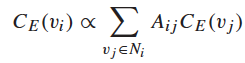 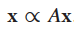 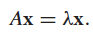 17
Betweenness and Graph Partitioning
Graph partitioning:
Given a network dataset, how to identity densely connected groups of nodes within it
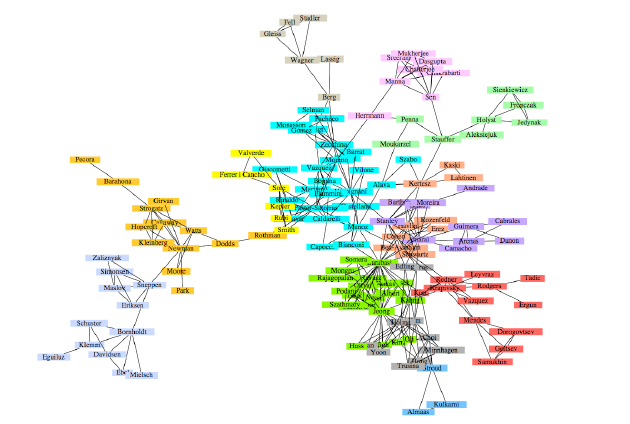 Co-authorship network of physicists and applied mathematicians
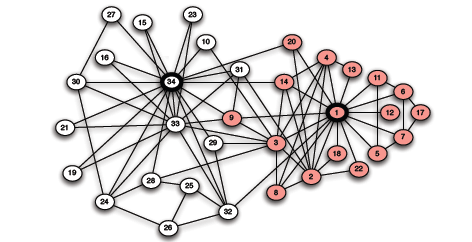 Karate club
Betweenness and Graph Partitioning
Divisive methods: try to identify and remove the “spanning links” between densely-connected regions
 Agglomerative methods: Find nodes that are likely to belong to the same region and merge them together (bottom-up)
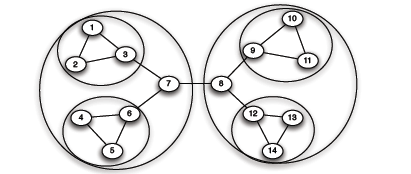 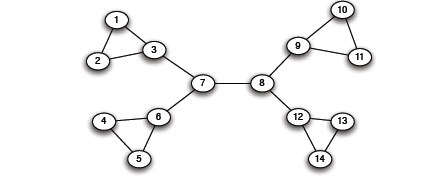 Girvan and Newman
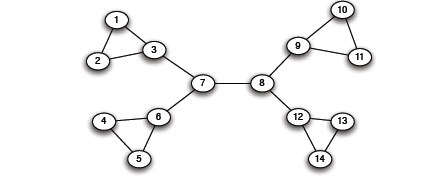 Divisive method
Finding bridges and local bridges?

Which one to choose?
Girvan and Newman
There is no local bridge
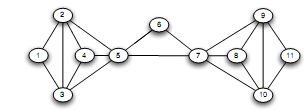 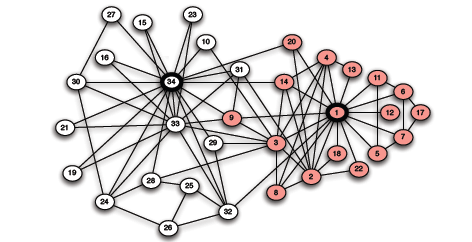 Edge Betweenness
Betweenness of an edge (a, b): number of pairs of nodes x and y such that the edge (a, b) lies on the shortest path between x and y - since there can be several such  shortest paths edge (a, b) is credited with the fraction of those shortest paths that include (a, b).
3x11 = 33
1x12 = 12
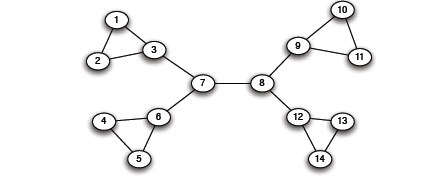 1
7x7 = 49
Edges that have a high probability to occur on a randomly chosen shortest path between two randomly chosen nodes have a high betweenness.
Traffic (unit of flow)
Girvan and Newman
1. The betweenness of all existing edges in the network is calculated first.
2. The edge with the highest betweenness is removed.
	If this separates the  graph -> partition.
3. The betweenness of all edges affected by the removal is recalculated.

Steps 2 and 3 are repeated until no edges remain.
Girvan Newman method: An example
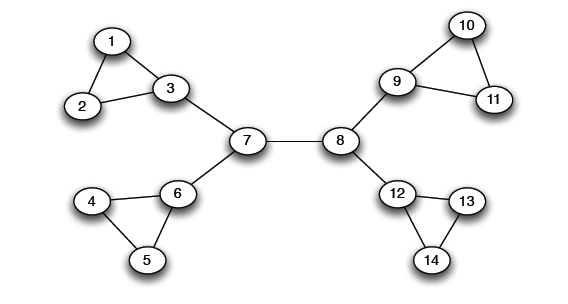 Betweenness(7, 8)= 7x7 = 49
Betweenness(1, 3) = 1X12=12
Betweenness(3, 7)=Betweenness(6-7)=Betweenness(8, 9) = Betweenness(8, 12)= 3X11=33
Girvan Newman method: An example
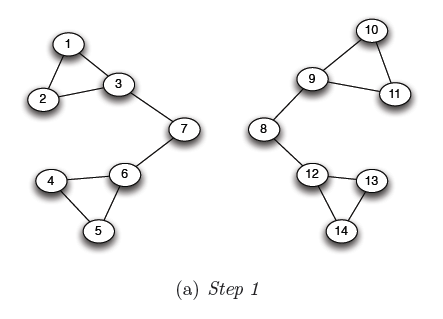 Betweenness(1, 3) = 1X5=5
Betweenness(3,7)=Betweenness(6,7)=Betweenness(8-9) = Betweenness(8,12)= 3X4=12
Girvan Newman method: An example
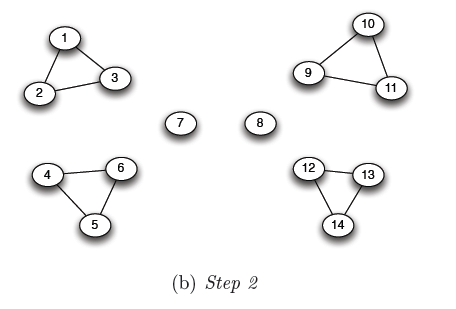 Betweenness of every edge = 1
Girvan Newman method: An example
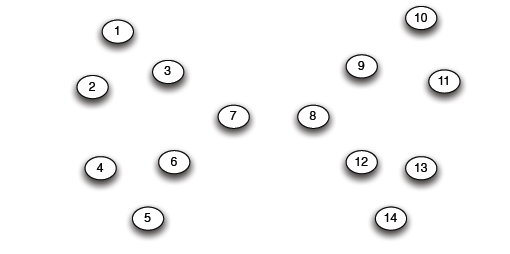 Another example
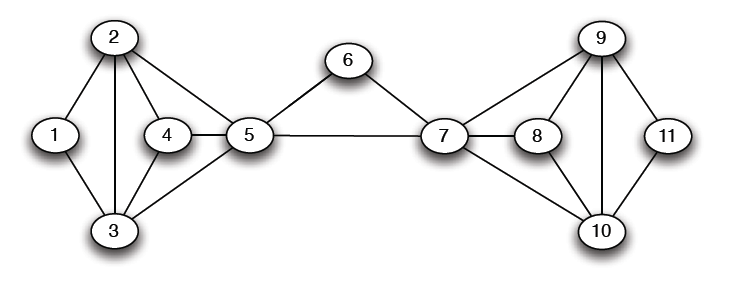 5X5=25
Another example
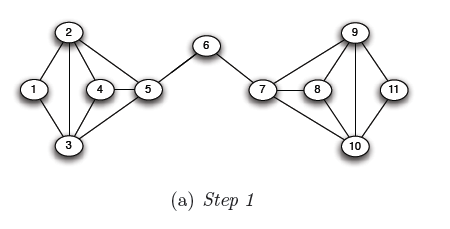 5X6=30
5X6=30
Another example
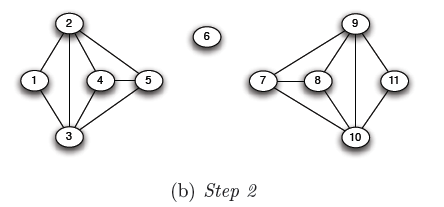 Girvan and Newman
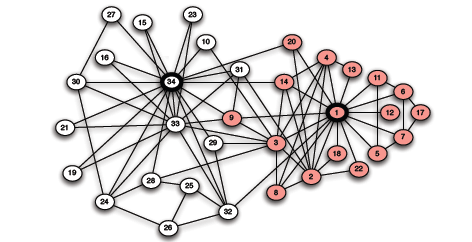 34 president 
1 instructor
Correct but node 9 (attached it to 34) – why? 3 weeks away from getting a black belt
Minimum cut approach – the same outcome
Computing Betweenness
Perform a BFS starting from A
Determine the shortest path from A to each other node
Based on these numbers, determine the amount of flow from A to all other nodes that uses each edge
Step 1
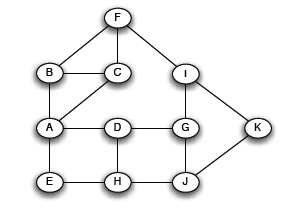 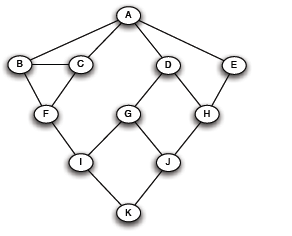 Initial network
BFS on A
Step 2
Count how many shortest paths from A to a specific node
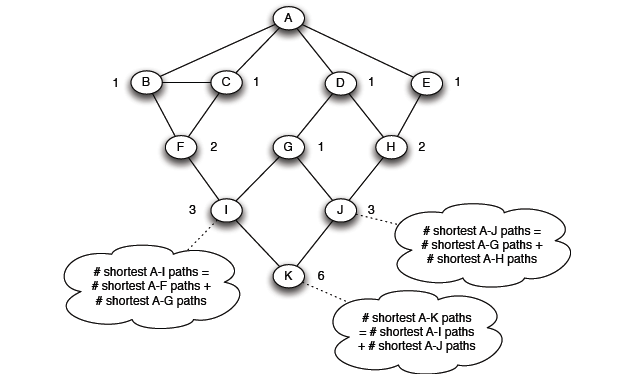 Level 1
Level 2
Level 3
Level 4
Top-down
Step 3
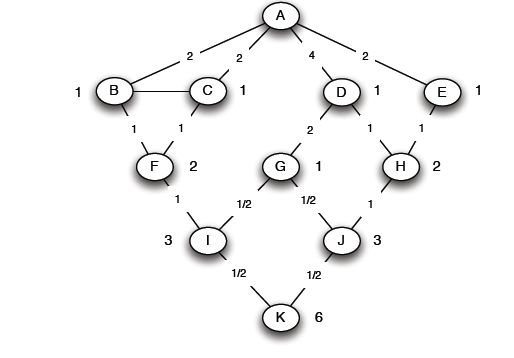 For each edge e: calculate the sum over all nodes Y of the fraction of shortest paths from the root A to Y that go through e.

Each edge (X, Y) participates in the shortest-paths from the root to Y and to nodes (at levels) below Y -> Bottom up calculation
e
Step 3
Count the flow through each edge
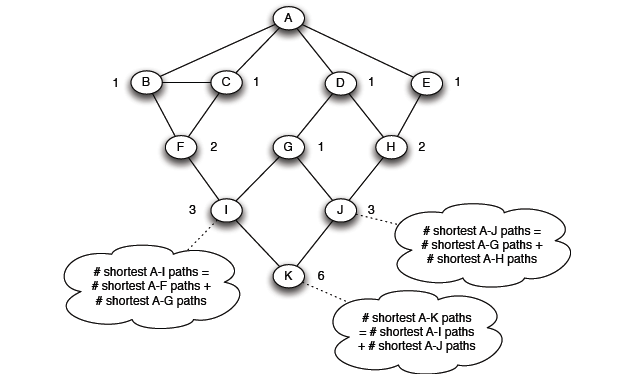 Portion of the shortest paths to  I that go through (F, I) = 2/3 +  
Portion of the shortest paths to K that go through (F, I)
(1/2)(2/3) = 1/3
= 1
1/3+(1/3)1/2 = 1/2
Portion of the shortest paths to K that go through (I, K) = 3/6 = 1/2
Step 3: formula
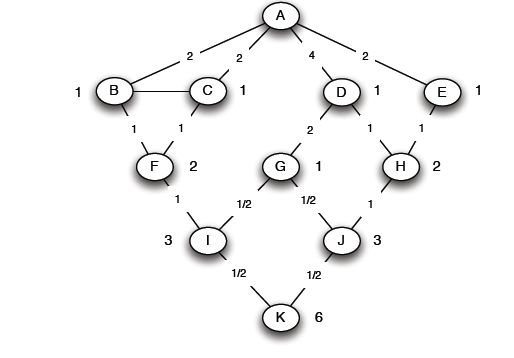 (X, Y)
pX
X
Y
pY
.. .
Y1
Ym
Computing Betweenness
Repeat the process for all nodes

Sum over all BFSs
Example
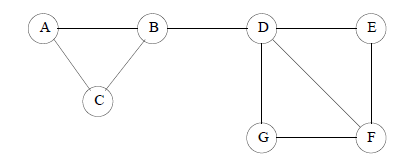 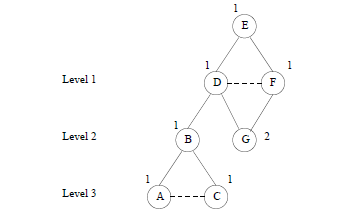 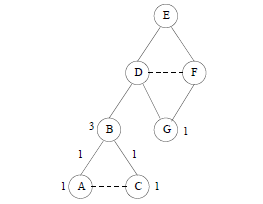 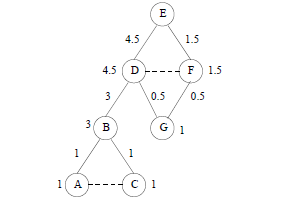 Example
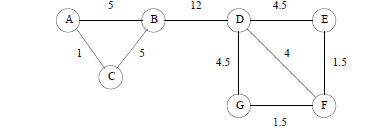 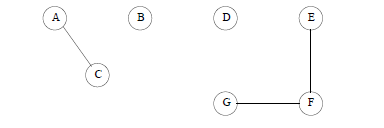 Computing Betweenness
Issues

 Test for connectivity?

 Re-compute all paths, or only those affected

 Parallel computation

 “Sampling
Other approaches to graph partitioning
The general problem
Input: a graph G=(V,E)
edge (u,v) denotes similarity between u and v
weighted graphs: weight of edge captures the degree of similarity
Partitioning as an optimization problem: 
Partition the nodes in the graph such that nodes within clusters are well interconnected (high edge weights), and nodes across clusters are sparsely interconnected (low edge weights)
most graph partitioning problems are NP hard
Measuring connectivity
What does it mean that a set of nodes are well or sparsely interconnected?

min-cut: the min number of edges such that when removed cause the graph to become disconnected
small min-cut implies sparse connectivity
This problem can be solved in polynomial time

Min-cut/Max-flow algorithm
U
V-U
Measuring connectivity
What does it mean that a set of nodes are well interconnected?

min-cut: the min number of edges such that when removed cause the graph to become disconnected
not always a good idea!
U
V-U
U
V-U
A bad example
Graph expansion
Normalize the cut by the size of the smallest component
Cut ratio:

Graph expansion:


Other Normalized Cut Ratio:
Vol(U) = number of edges with one endpoint in U
            = total degree of nodes in U
Spectral analysis
The Laplacian matrix L = D – A where
A = the adjacency matrix
D = diag(d1,d2,…,dn)
di = degree of node i

Therefore
L(i,i) = di
L(i,j) = -1, if there is an edge (i,j)
Laplacian Matrix properties
The matrix L is symmetric and positive semi-definite
all eigenvalues of L are positive

The matrix L has 0 as an eigenvalue, and corresponding eigenvector w1 = (1,1,…,1)
λ1 = 0 is the smallest eigenvalue
The second smallest eigenvalue
The second smallest eigenvalue (also known as Fielder value) λ2 satisfies


The eigenvector for eigenvalue λ2 is called the Fielder vector. It minimizes
where
Spectral ordering
The values of x minimize


For weighted matrices


The ordering according to the xi values will group similar (connected) nodes together

Physical interpretation: The stable state of springs placed on the edges of the graph
Spectral partition
Partition the nodes according to the ordering induced by the Fielder vector
If u = (u1,u2,…,un) is the Fielder vector, then split nodes according to a threshold value s
bisection: s is the median value in u
ratio cut: s is the value that minimizes α
sign: separate positive and negative values (s=0)
gap: separate according to the largest gap in the values of u
This works well (provably for special cases)
Fielder Value
The value λ2 is a good approximation of the graph expansion






For the minimum ratio cut of the Fielder vector we have that




If the max degree d is bounded we obtain a good approximation of the minimum expansion cut
d = maximum degree
Chapter 4, from D. Easley and J. Kleinberg book
Networks and Surrounding Contexts
Introduction
Surrounding context: factors other than node and edges that affect how the network structure evolves
Homophily: people tend to be similar to their friends
Αριστοτέλης love those who are like themselves
Πλάτωνα Όμοιος ομοίω αεί πελάζει (similarity begets friendship)
Birds of a feather flock together
Factors intrinsic to the network (introduced by a common friend) and contextual factors (eg attend the same school)
Homophily
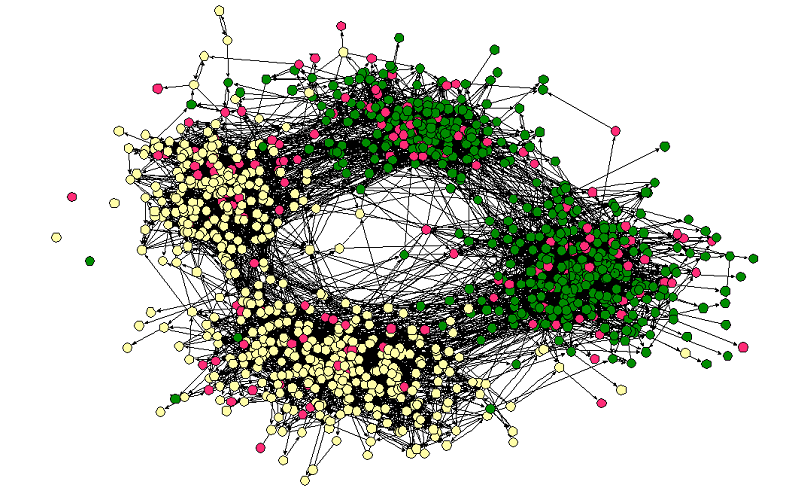 Middle – High School
Race
Measuring Homophily
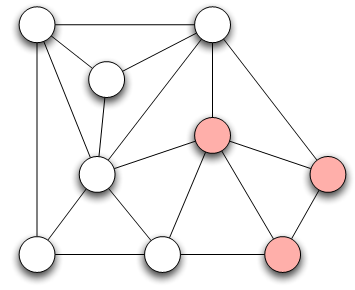 If the fraction of cross-gender edges is significantly less than expected, then there is evidence for homophily
gender male with probability p
gender female with probability q

Probability of cross-gender edge?
Measuring Homophily
“significantly” less than
 Inverse homophily
 Characteristics with more than two values:
 Number of heterogeneous edges (edge between two nodes that are different)
Mechanisms Underlying Homophily: Selection and Social Influence
Selection: tendency of people to form friendships with others who are like then
Socialization or Social Influence: the existing social connections in a network are influencing the individual characteristics of the individuals
Social Influence as the inverse of Selection
Mutable & immutable characteristics
The Interplay of Selection and Social Influence
Longitudinal studies in which the social connections and the behaviors within a group are tracked over a period of time
Why?
 Study teenagers, scholastic achievements/drug use (peer pressure and selection) 
 Relative impact?
- Effect of possible interventions (example, drug use)
The Interplay of Selection and Social Influence
Christakis and Fowler on obesity, 12,000 people over a period of 32-years

People more similar on obesity status to the network neighbors than if assigned randomly

Why?
(i) Because of selection effects, choose friends of similar obesity status,
(ii) Because of confounding effects of homophily according to other characteristics that correlate with obesity
(iii) Because changes in the obesity status of person’s friends was exerting an influence that affected her

(iii) As well -> “contagion” in a social sense
Tracking Link Formation in Online Data: interplay between selection and social influence
Underlying social network
 Measure for behavioral similarity
Wikipedia
Node: Wikipedia editor who maintains a user account and user talk page
Link: if they have communicated with one writing on the user talk page of the other

Editor’s behavior:  set of articles she has edited
Neighborhood overlap in the bipartite affiliation network of editors and articles consisting only of edges between editors and the articles they have edited
FACT: Wikipedia editors who have communicated are significantly more similar in their behavior than pairs of Wikipedia editors who have not (homomphily), why?
Selection (editors form connections with those have edited the same articles) vs Social Influence (editors are led  to the articles of people they talk to)
Tracking Link Formation in Online Data: interplay between selection and social influence
Actions in Wikipedia are time-stamped
For each pair of editors A and B who have ever communicated,  
 Record their similarity over time
 Time 0 when they first communicated -- Time moves in discrete units, advancing by one “tick” whenever either A or B performs an action on Wikipedia
 Plot one curve for each pair of editors
Average, single plot: average level of similarity relative to the time of first interaction
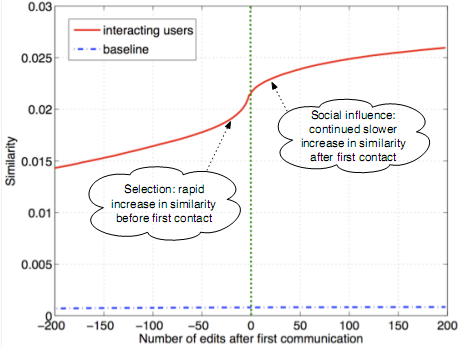 Similarity is clearly increasing both before and after the moment of first interaction
(both selection and social influence)
Not symmetric around time 0 (particular role on similarity): Significant increase before they meet
Blue line shows similarity of  a random pair (non-interacting)